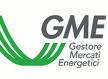 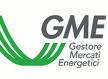 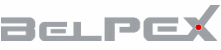 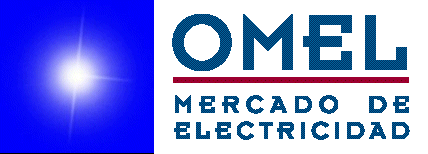 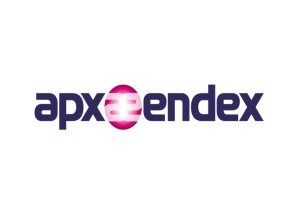 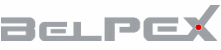 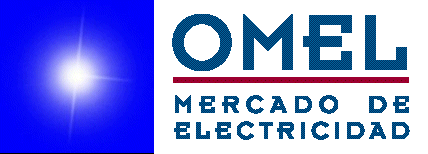 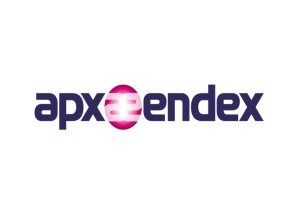 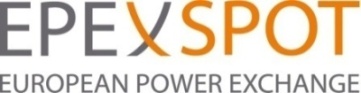 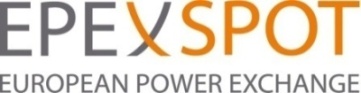 Brief status on key on-going PCR  activitiesNWE Regulators IG Meeting 28 Mar 2012
26 March 2012
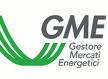 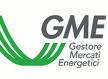 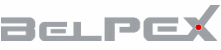 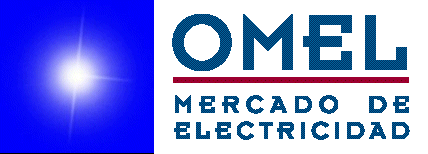 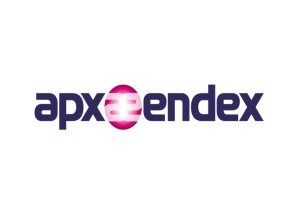 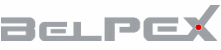 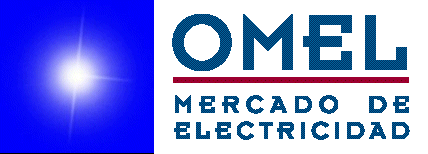 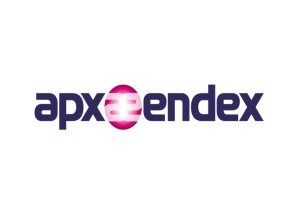 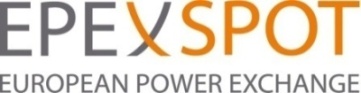 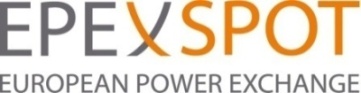 Status for the following “next steps” that was listed in the 1 Feb AESAG meeting
To start the NWE project in a proper way and to comply with the planning presented, the following steps (including some PCR steps) have to be tackled:

Design of NWE pre-coupling (ATC handling) and post-coupling (Shipping agent mechanism)  NWE TSOs; To be carried out until summer in TFs in the joint NWE PX-TSO Project 

Clarification of the specification on Nordic flows calculation (for the algorithm) by end of January and Nordic functionalities for PMB//PCS during February  PXs; DONE

Clarification and agreement on NWE fallback procedures  Joint NWE PX-TSO ; On-going 

Finalise PMB provider selection  PXs; AGREED in PCR, but Contracts remain to be finalized

Finalisation of the PCR agreements (including governance and other terms)  PCR PXs;  PROGRESSED WELL LATELY, and target is to have ready for signing by end of April 

Interim agreement if needed (including governance and other terms for use the system in the interim)  PXs; PENDING. Initial proposal circulated

Finalisation of the NWE APCA and the cost recovery mechanism  Joint NWE; IN PROGRESS, refer to separate reporting from meeting held between PXs and TSOs late 27 March

Start the NWE project organisation (i.e. appoint joint PMO)  Joint NWE. WELL UNDERWAY,     a dedicated TF has provided a recommendation for a PMO and it is to be reviewed in JSC soon
Confidential
2
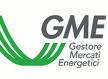 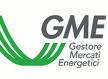 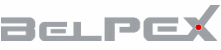 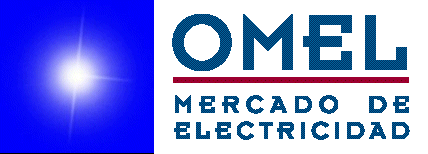 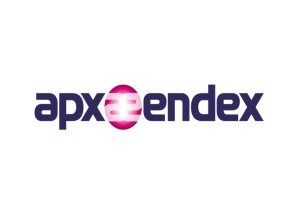 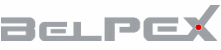 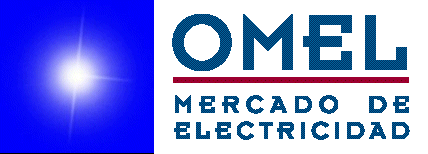 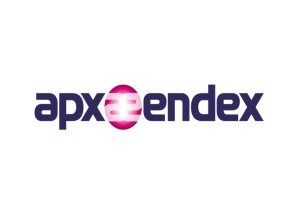 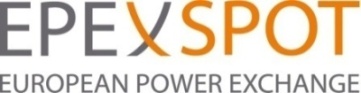 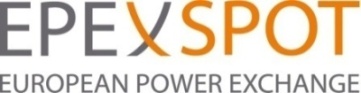 PCR: Status of PCR GOWG Activities & deliverables
Finalization of the PCR co-operation and co-ownership agreements. 
Very good face to face meeting in Paris 22 and 23 March with substantial progress
Aim for finalizing both agreements before end of April based on meetings as follows:
	Telco 28 March, face to face meeting 11 April and 18-19 April and Telco 24 April 

Status of the Annexes to the PCR agreements: ongoing

 Internal validation and signature process for signing PCR Co-Own and Co-Op. 
Clarification by each PX is underway, and Board approval pending for some PXs

 NDA for an Access to PTDF data from NWE TSOs for the PCR ALWG work. 
Will be finalized within week 13
26 March 2012
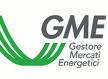 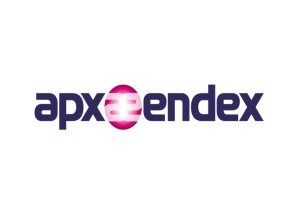 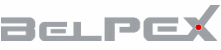 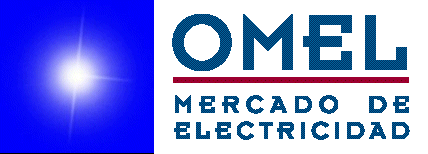 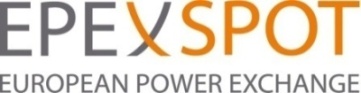 What is the PCR Matcher-Broker (PMB)?
PMB is a software which embeds the PCR Algorithm executable and communicates with PCR PXs Trade Systems, and as needed with TSO software

The PMB system can be installed in the needed operational sites of PXs

Since September 2011, PCR PXs have greatly simplified the original PCR concept while maintaining the decentralized PCR architecture and responsibilities

Under such simplified PCR architecture, on a given day, there are two sites which play a determinant role in the PCR operations, while respecting the acceptance of the results by all involved PXs :
1 PCR Coordinator
1 PCR Hot-Backup Coordinator

Other PXs can act as Operators which make calculations in shadow mode for acceptance purposes every day (=>decentralized responsibility)
These equipments are needed anyway for all Operators in addition to the Coordinator and Hot Backup Coordinator in the extreme cases of partial decoupling
25/11/2011
4
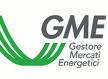 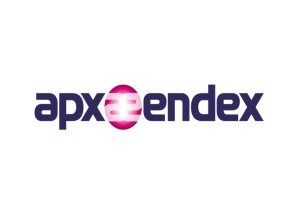 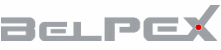 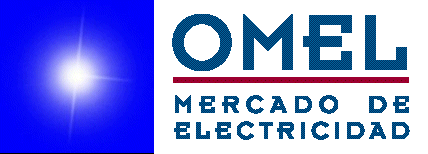 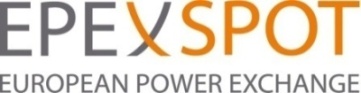 PCR Procurement status for PCR Matcher-Broker (PMB)
Key status points for PCR SDWG work related to PMB 
PMB project continues progressing with all PXs involved ; is on schedule 
Weekly meeting held in PCR SDWG to clarify questions raised in PMB and advance in System Design Issues
PMB Test Plan to be discussed in next weekly meeting

	Activities towards the PMB supplier
Analysis work with the supplier is currently based on funded LOI with 4 PCR PXs

Development agreement with supplier being negotiated, signature of all PCR PXs of the development agreement planned for end of April
25/11/2011
5
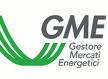 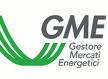 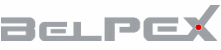 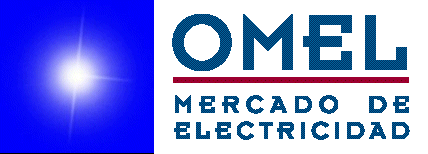 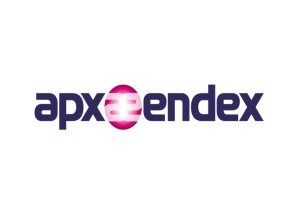 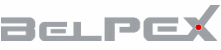 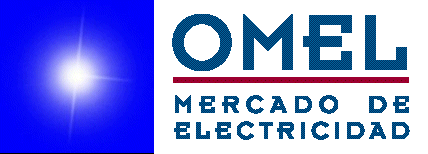 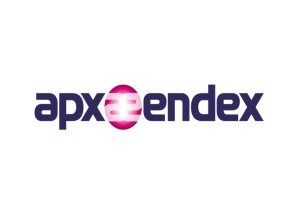 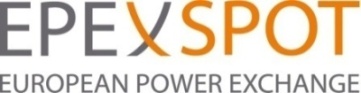 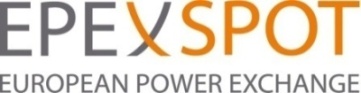 ALWG: General Status of work with PCR Algorithm

Algorithm Requirements almost finalized, except:
 potential additional requirements from NWE TSOs 
 finalization of curtailment rules

Capacity Allocation Requirements
 finalization with NWE TSOs monitoring group in progress
Formal validation expected from NWE TSOs

Next steps
assessing to what extent NWE TSOs requirements can be implemented under the NWE planning
 writing specifications for PCR Algorithm

R&D activities
prototyping on Iberian features finished
Prototyping Italian features progressing